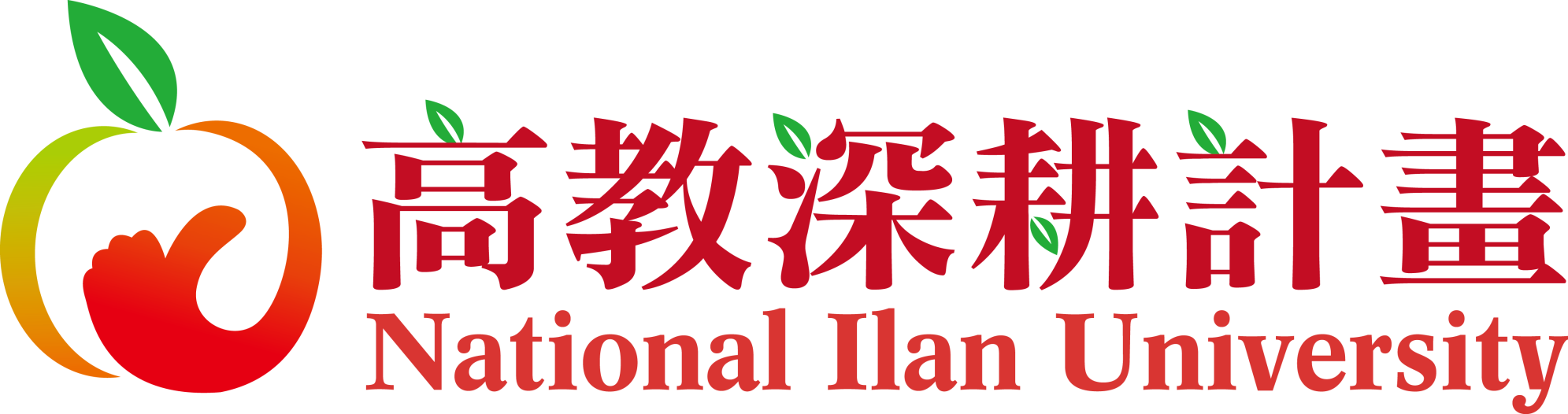 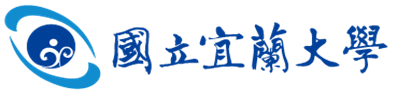 工學院綠色科技專題研究成果競賽
0000專題題目0000
指導老師：OOO組    員：000、000、000
摘要：
輸入文字
圖1
圖2
圖3
結論：
輸入文字
製作日期：108年05月07日
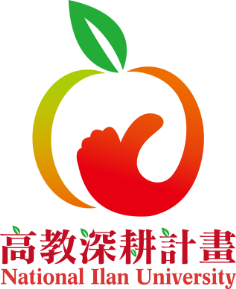 108年高等教育深耕計畫補助